Площадь прямоугольника(5 класс)
Автор: Щербакова Т.П., учитель математики МБОУ СШ №1
Архангельск,
2015 г.
Площадь
дм
S = ab
S =
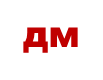 2
S =
дм
Площадь
S =
S = ?
1дм
1дм
Площадь
дм
S = ab
дм
2
S =
дм
Площадь
S = ab     

a =            b =     дм
основание
b
высота
основание
а
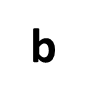 высота
дм
S =
S =
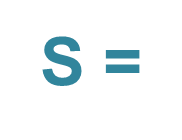 2
дм
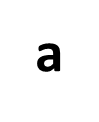 Чтобы найти площадь прямоугольника, 
надо основание умножить на высоту.